(GOME-2 and) TROPOMI directional surface albedo
Erwin Loots 1 , Gijsbert Tilstra 1, Martin de Graaf 1, Olaf Tuinder 1, Ping Wang 1, Maarten Sneep 1, Henk Eskes 1, Folkert Boersma 1, Piet Stammes 1
1KNMI, Royal Netherlands Meteorological Institute, De Bilt, The Netherlands
Creating a directional surface LER database: DLER
Lambertian model:
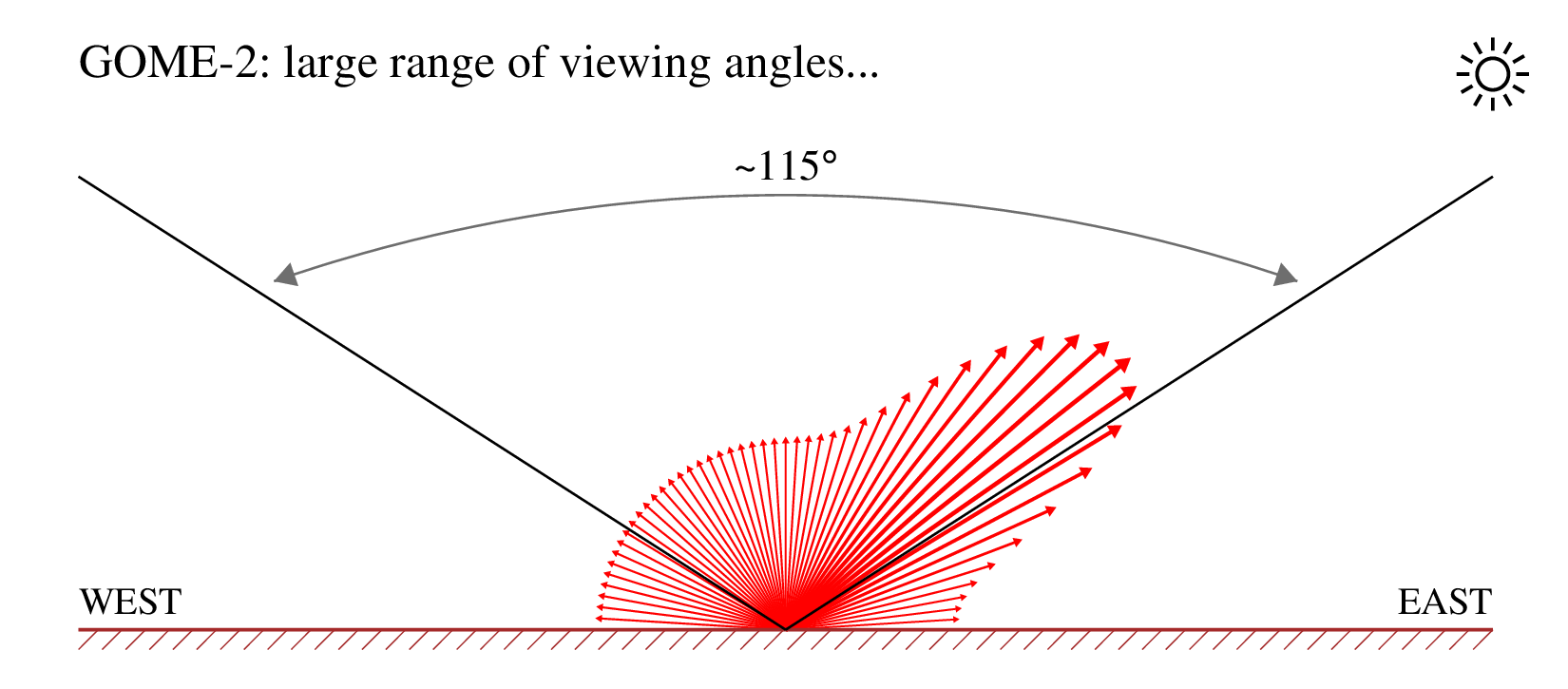 The surface LER (=Lambertian-equavalent reflectivity) retrieval is focused on the minimum LER value because of the statistical cloud screening. The resulting LER underestimates the albedo in the backscattering direction.
Directional surface LER:
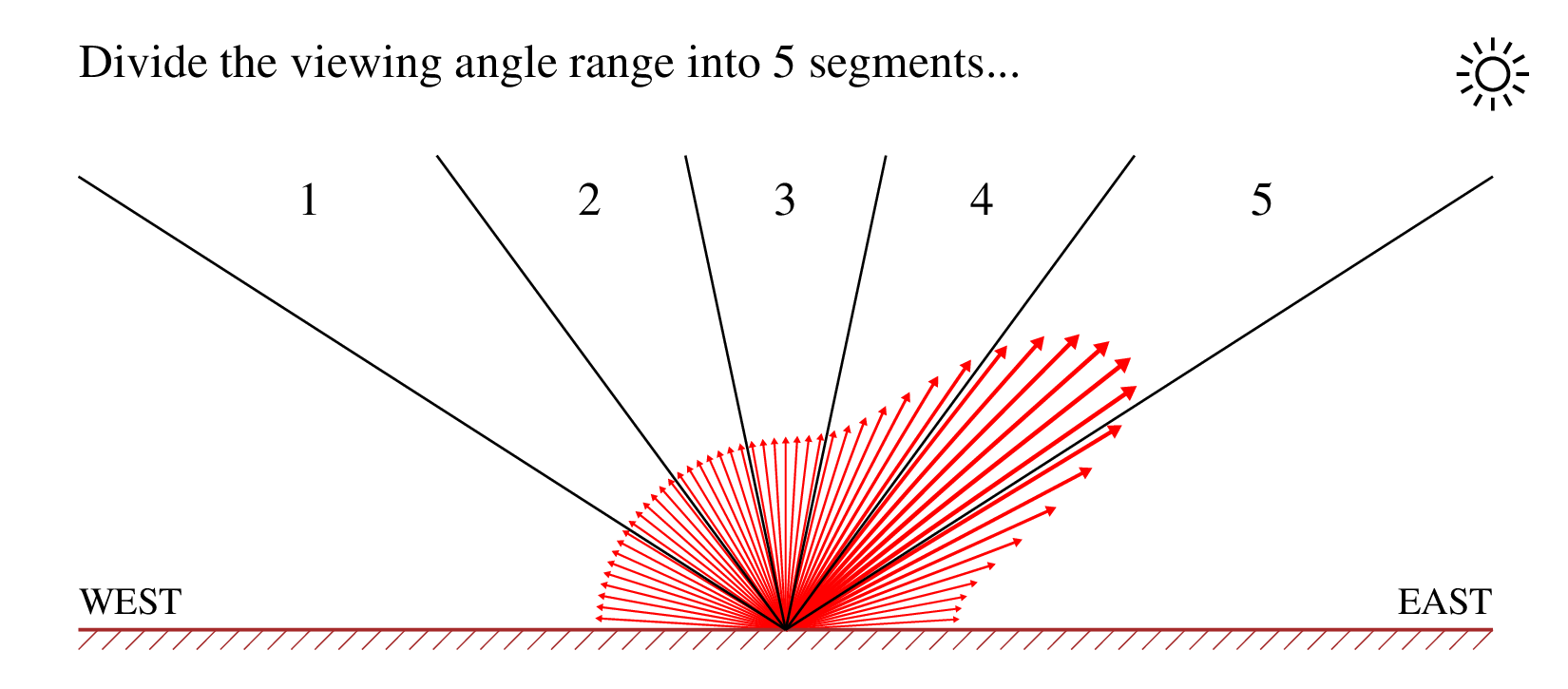 Define 5 viewing angle ranges (segments) and calculate the surface LER for each of the 5 viewing angle segments.
Result: 5 databases for each of the 5 viewing angle segments.
GSICS Annual Meeting 2025 - TROPOMI DLER database
19 March 2025
2
Expansion; databases
DLER is constructed/defined as a polynomial expansion on top of the traditional LER:
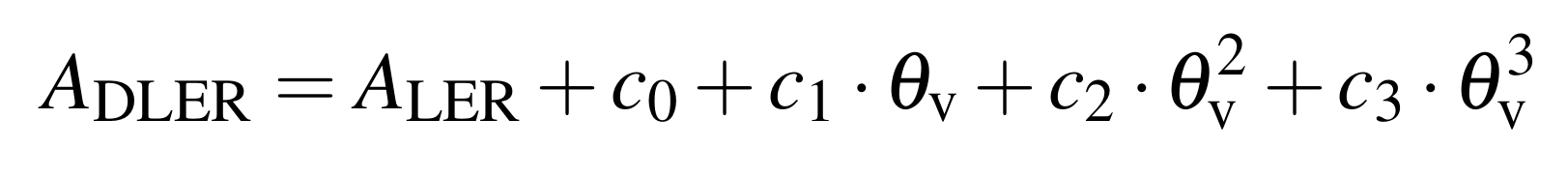 (GOME-2 DLER database)
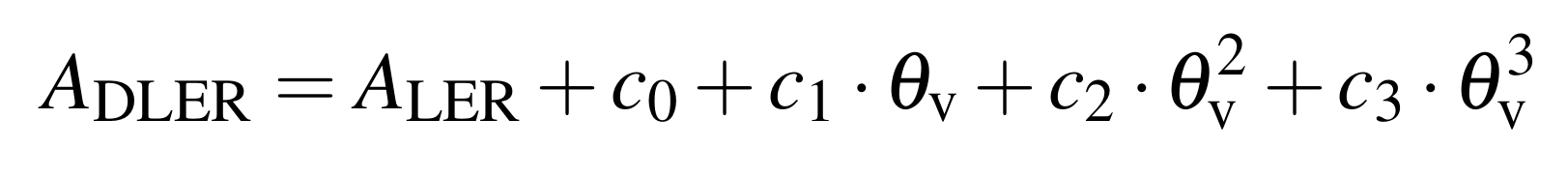 (TROPOMI DLER database)
where θv is the viewing angle, by definition positive for the west side of the orbit swath, and negative for the east side of the orbit swath.
The polynomial coefficients ci are stored in the GOME-2 and TROPOMI surface DLER databases.

The retrieval code can determine the surface DLER based on the latitude, longitude, time, wavelength and the viewing angle θv.
GSICS Annual Meeting 2025 - TROPOMI DLER database
19 March 2025
3
Examples of directionality for GOME-2
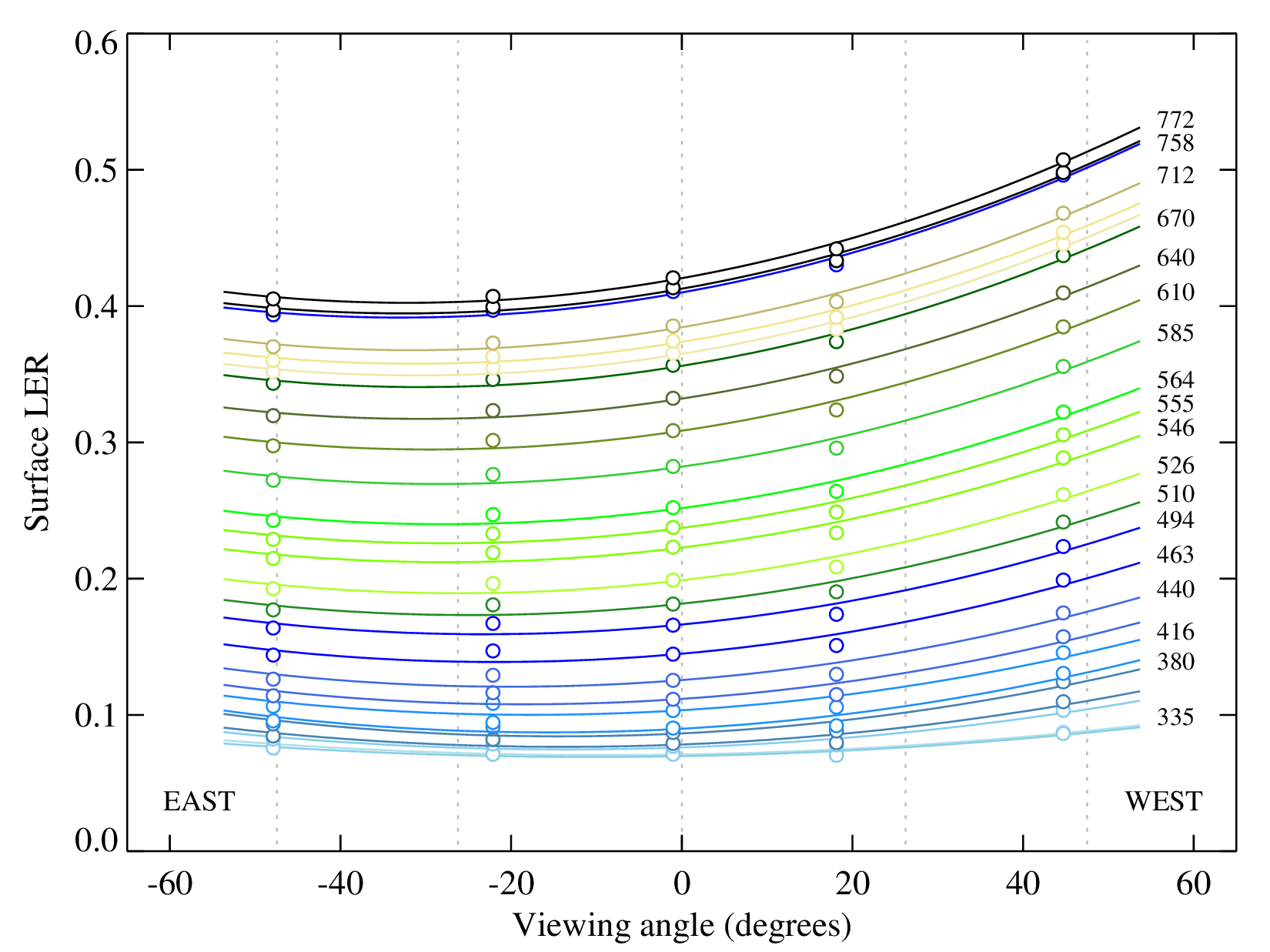 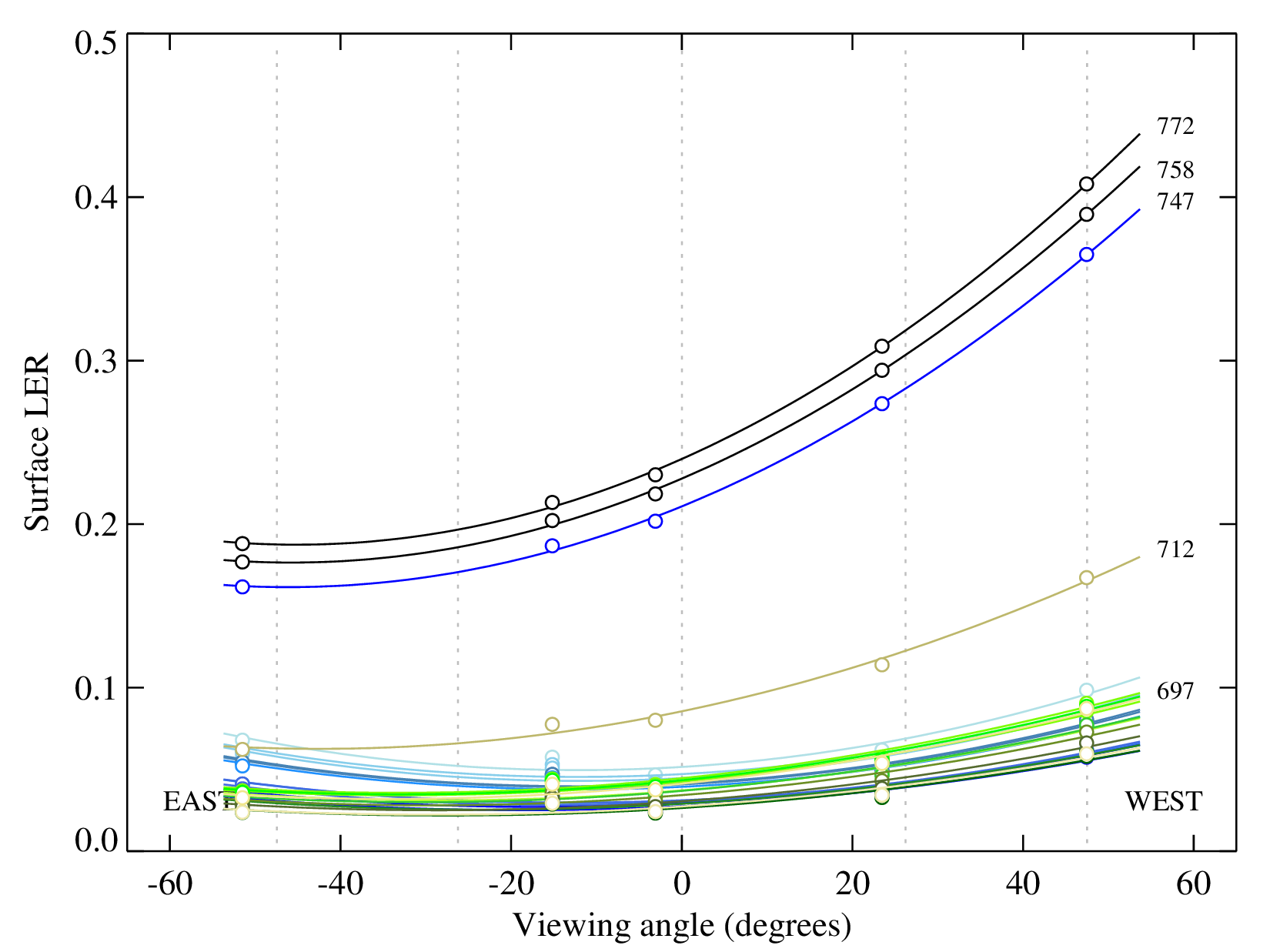 Sahara desert
Amazonian rainforest
Curves: parabolic fits to the 5 data points taking into account the reliability of the individual data points.
Desert: difference between “West” and “East” ~0.1 at 758/772 nm.
Vegetation: difference between “West” and “East” of a factor of ~2 at 758/772 nm.
West viewing directions underestimated by the traditional non-directional surface LER databases.
GSICS Annual Meeting 2025 - TROPOMI DLER database
19 March 2025
4
Example of application: S5P/FRESCO cloud product
FRESCO CF with GOME-2 LER:
FRESCO CF with TROPOMI DLER:
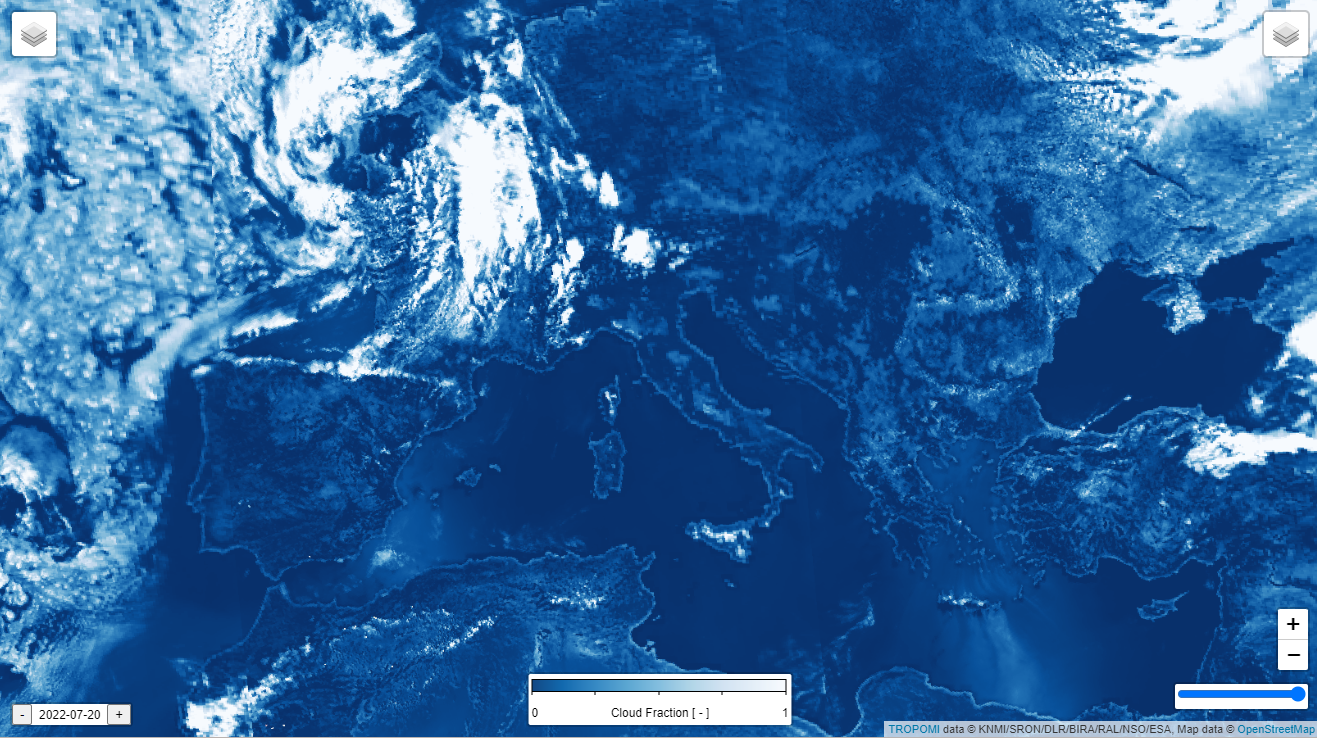 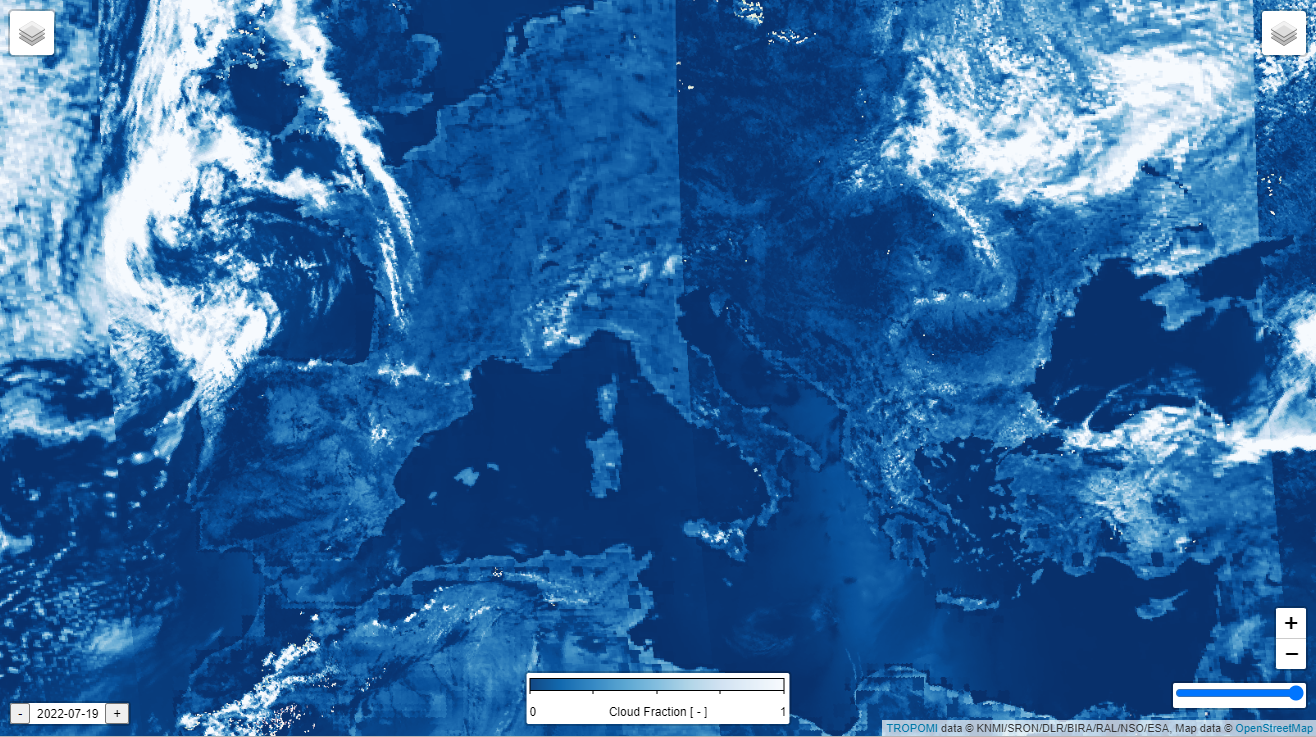 Overlapping TROPOMI orbits swaths clearly visible for cloud-free conditions because of underestimation at the east side of the orbit swath in non-directional surface LER
Orbit edges not visible, homogeneous background
GSICS Annual Meeting 2025 - TROPOMI DLER database
19 March 2025
5
TROPOMI surface DLER database v2.1
Based on Collection-3 L1B data — calibration issues in TROPOMI bands 3 and 4 solved
version 1.0
version 2.1
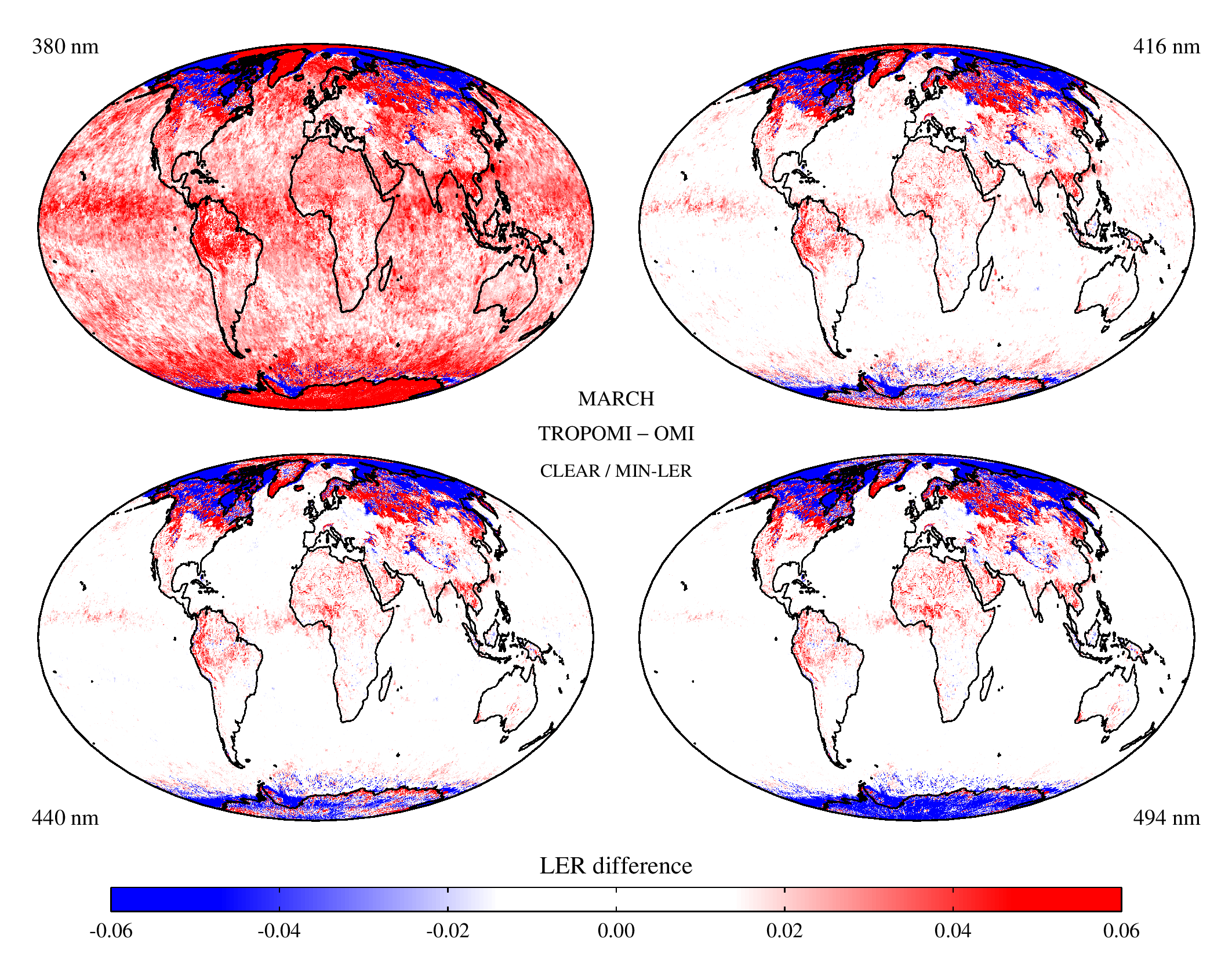 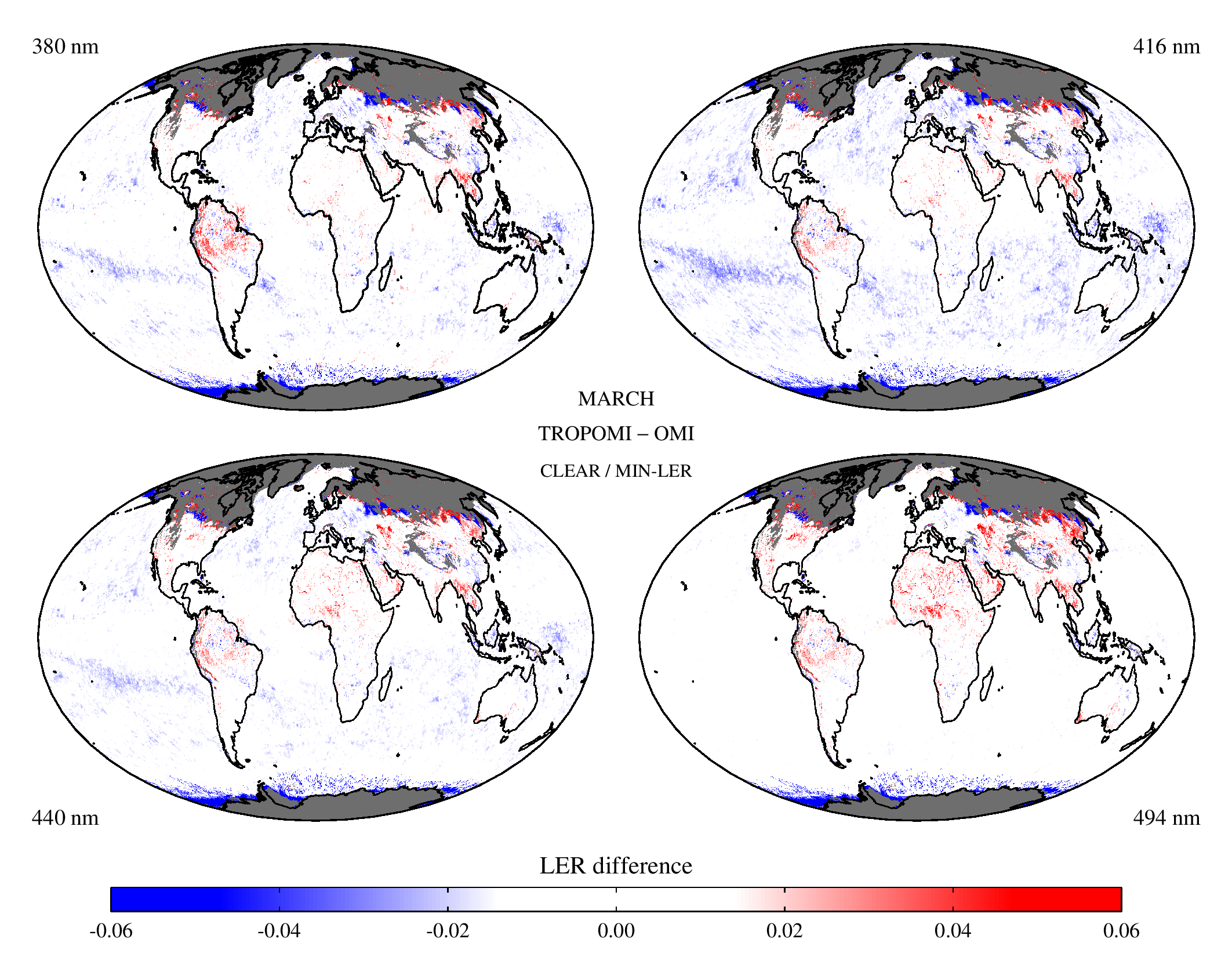 6
GSICS Annual Meeting 2025 - TROPOMI DLER database
19 March 2025
Summary and outlook
Superiority DLER vs LER
Superiority TROPOMI Collection 3   (with IFC corrections, viz. instrument degradation)

Directional surface LER databases: viewing angle dependence included
Databases are available for download: www.temis.nl/surface/albedo.html
TROPOMI DLER supported by ESA (via S5p+I project) and S&T (via S5P-PAL hosting)
Database will continue to be updated (to maintain consistency with newer S5P versions)
DLER will also be built for Sentinel-4 and Sentinel-5 within the AC SAF (CDOP-4/5)
On TEMIS:
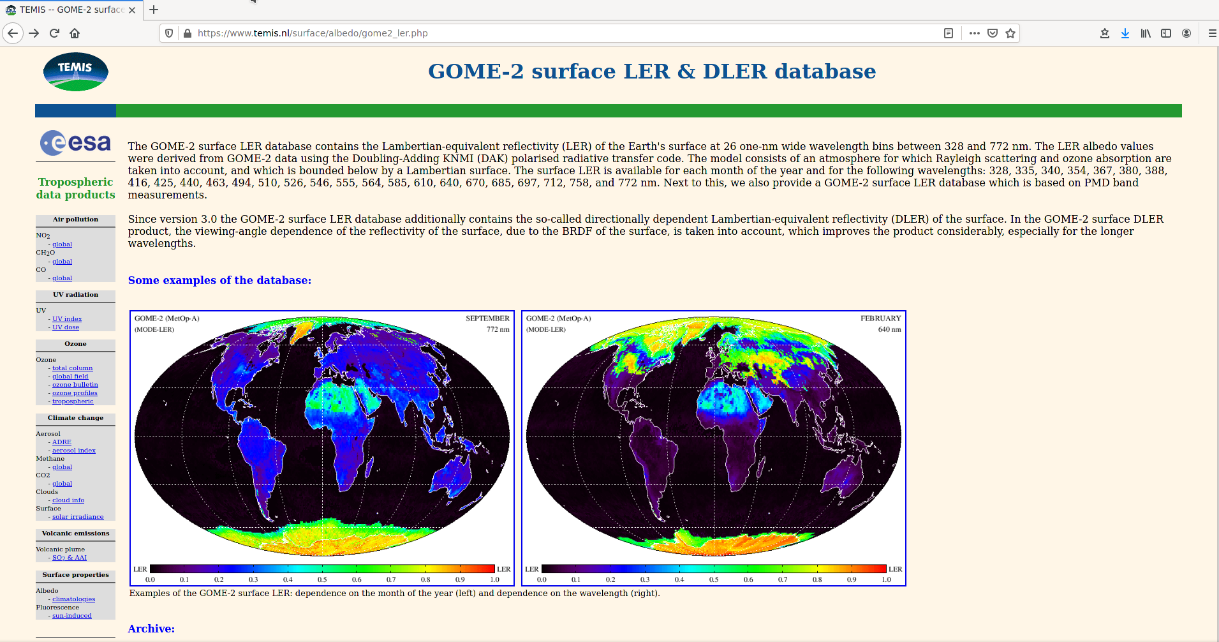 GOME-1 LER
SCIAMACHY LER
MERIS BSA
OMI LER
GOME-2 DLER
GOME-2 PMD-DLER
TROPOMI DLER
GSICS Annual Meeting 2025 - TROPOMI DLER database
7
19 March 2025
[Speaker Notes: AC SAF: atmosph. Compositions Satellite Application Facility
CDOP: continuous development and operations phases]